Cottage Housing
Planning Commission Briefing April 25, 2024
Presentation Outline
Background and context
Examples of cottage housing
Policy questions
Next steps
Comprehensive Plan direction 1
L.U. 5.4 - Explore the creation of a new Planned Unit Development zoning district focused on unique and flexible mixed residential development.
Comprehensive Plan direction 2
H.O. 1.2 – Review regulations allowing accessory dwelling units in separate structures in appropriate residential areas
Comprehensive Plan direction 3
H.O. 5.3 - Explore modifying the City's zoning regulations to facilitate the creation of a variety of safe, affordable, and innovative housing options, including the establishment of small lot, attached units, and other housing types that achieve higher densities and a diversity of housing options.
Missing Middle Housing
Missing Middle is a range of multi-unit or clustered housing types compatible in scale with single-family homes that help meet the growing demand for walkable urban living.
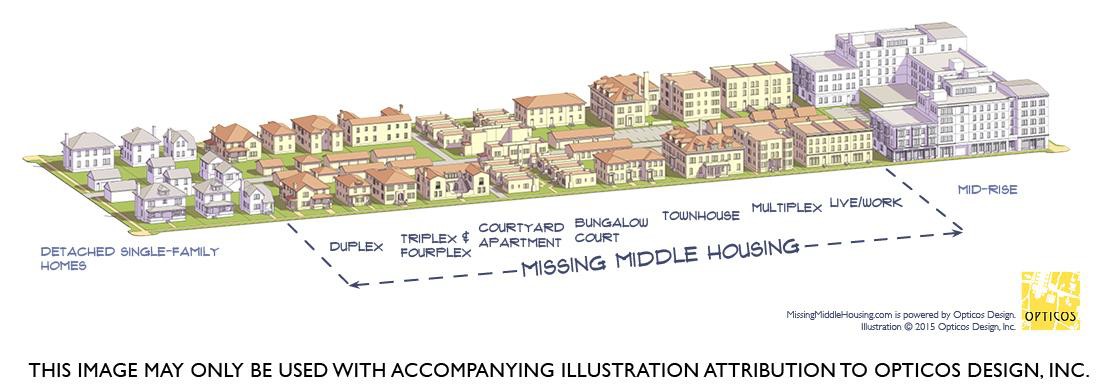 What is Cottage Housing?
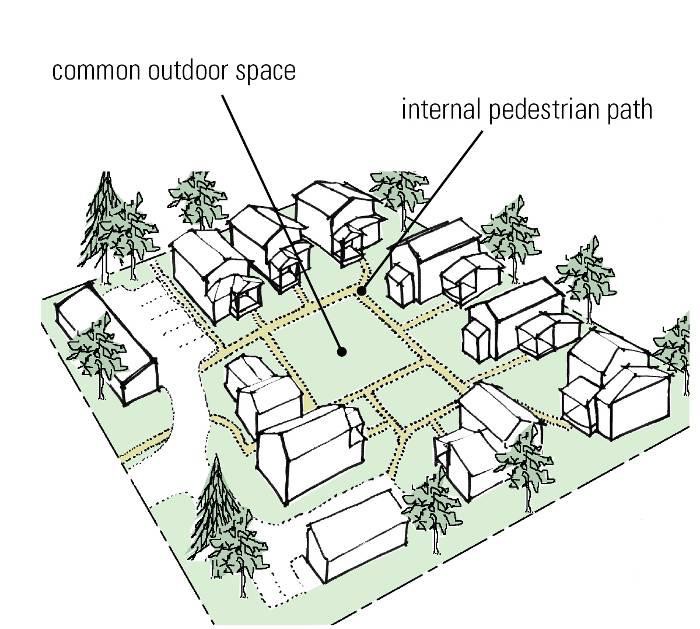 A grouping of small, single family dwelling units clustered around a common area.
Opticos Design, Inc.
Characteristics
Increased density
Smaller units 
Shared common area
Shared ownership
Corral the car
Connected internal paths
Porches facing the commons
Layer spaces from public to private
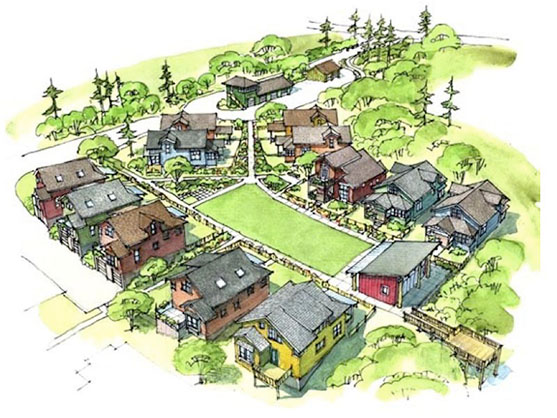 Project: Conover CommonsArchitect: Ross Chapin ArchitectsDeveloper: The Cottage Company
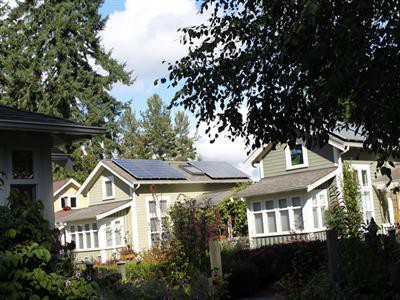 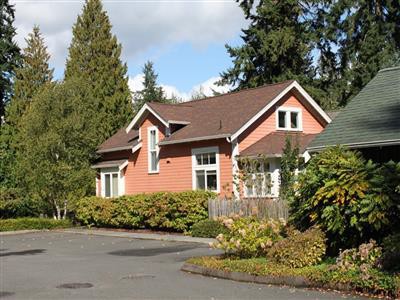 GREENWOOD
City of Shoreline
Average Unit Size 961 square feet Detached garages
The Cottage Company
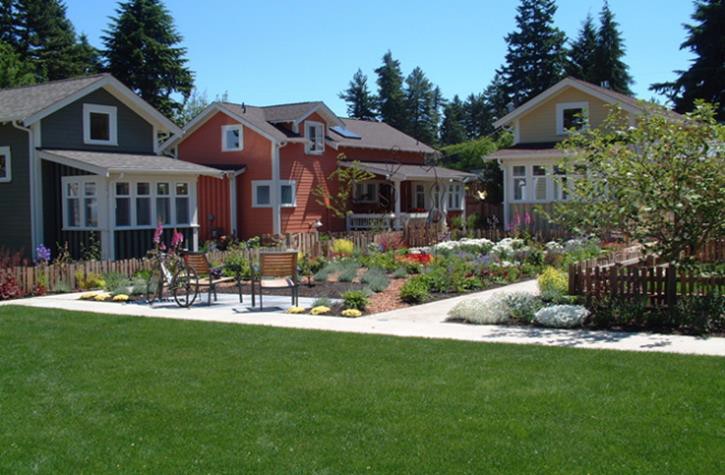 Photo Courtesy of The Cottage Company
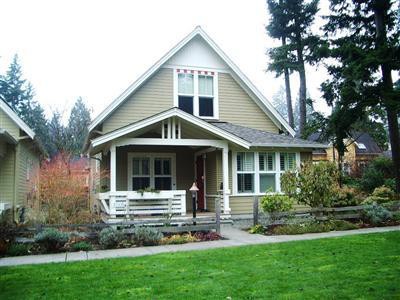 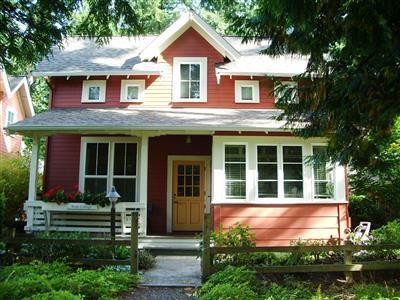 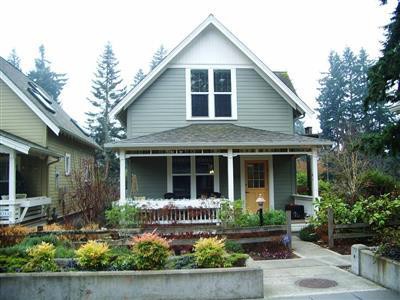 DANIELSON GROVE
City of Kirkland
Unit size 1500-1700 ft2 Detached garages
The Cottage Company
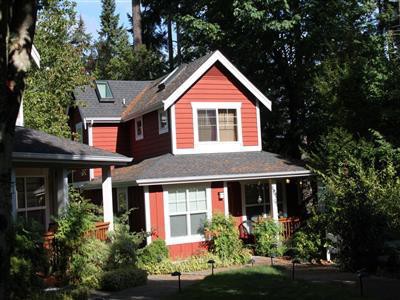 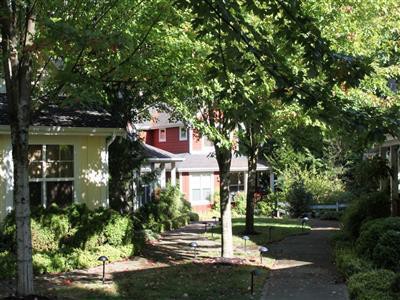 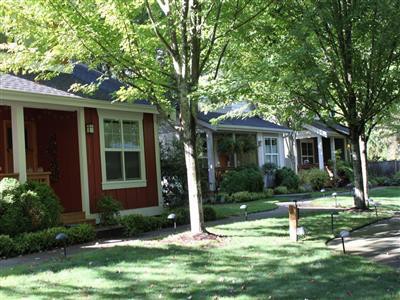 MADRONA COTTAGES
City of Shoreline Average Unit Size 990 ft2 Detached garage
Local Example
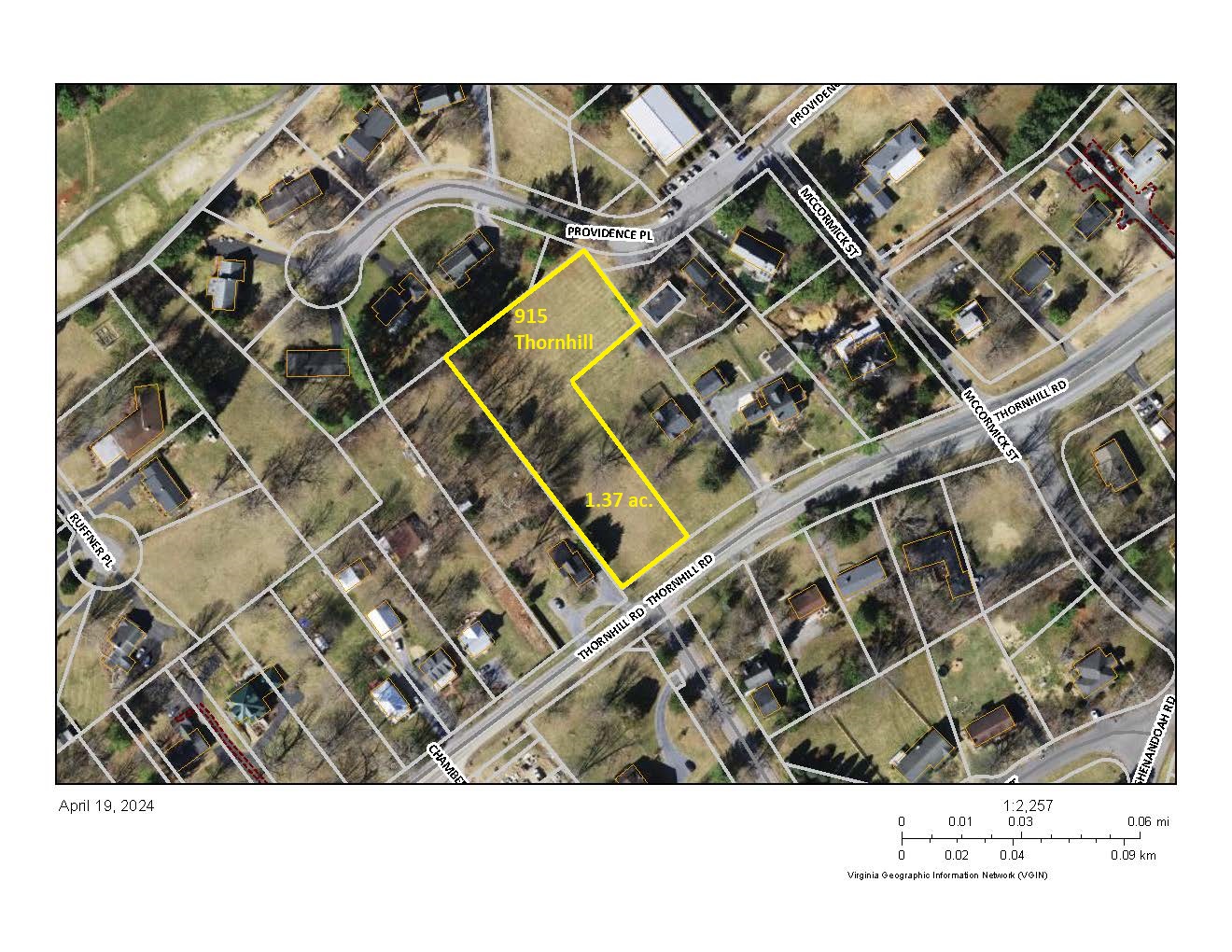 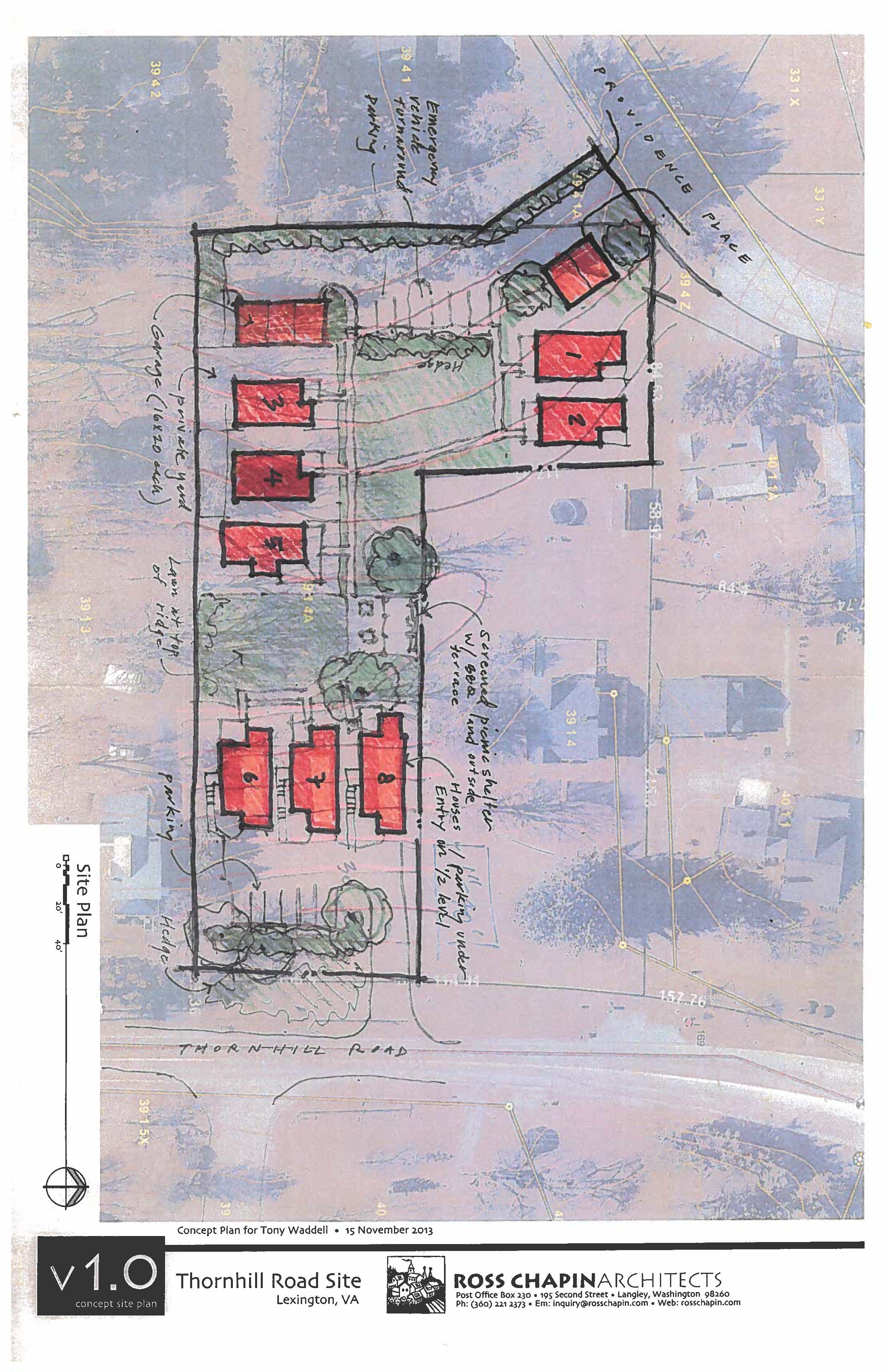 Benefits
Increase housing supply
Increase housing variety
Increase housing affordability
Increased sense of community
Policy Questions
What should the maximum size of the dwelling unit be?

Parking:	How much?	Where located? Attached? Detached?	Carports?		Surface lot?

To what degree should the cottage design be regulated?

How should cottage housing projects fit with other single family development?
Next steps
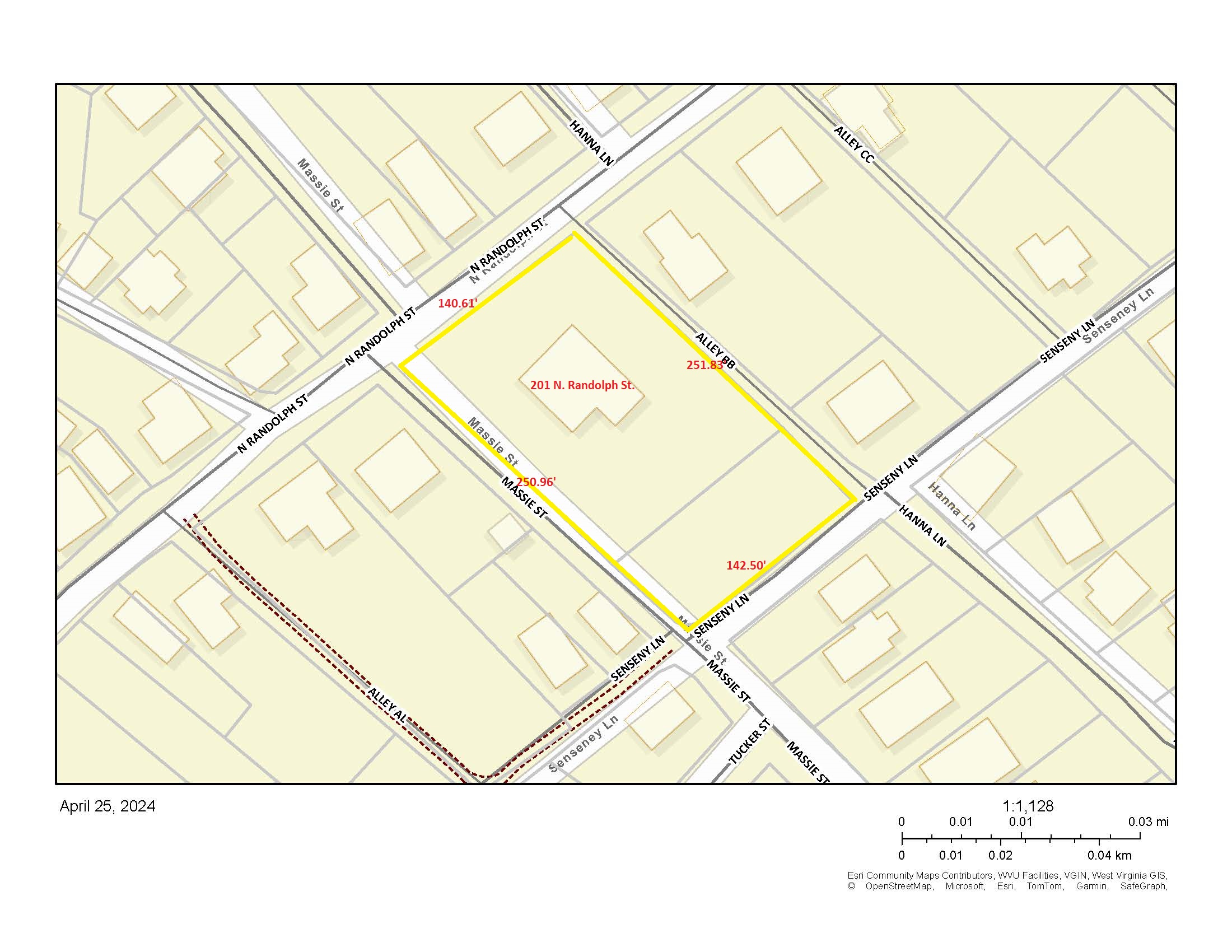 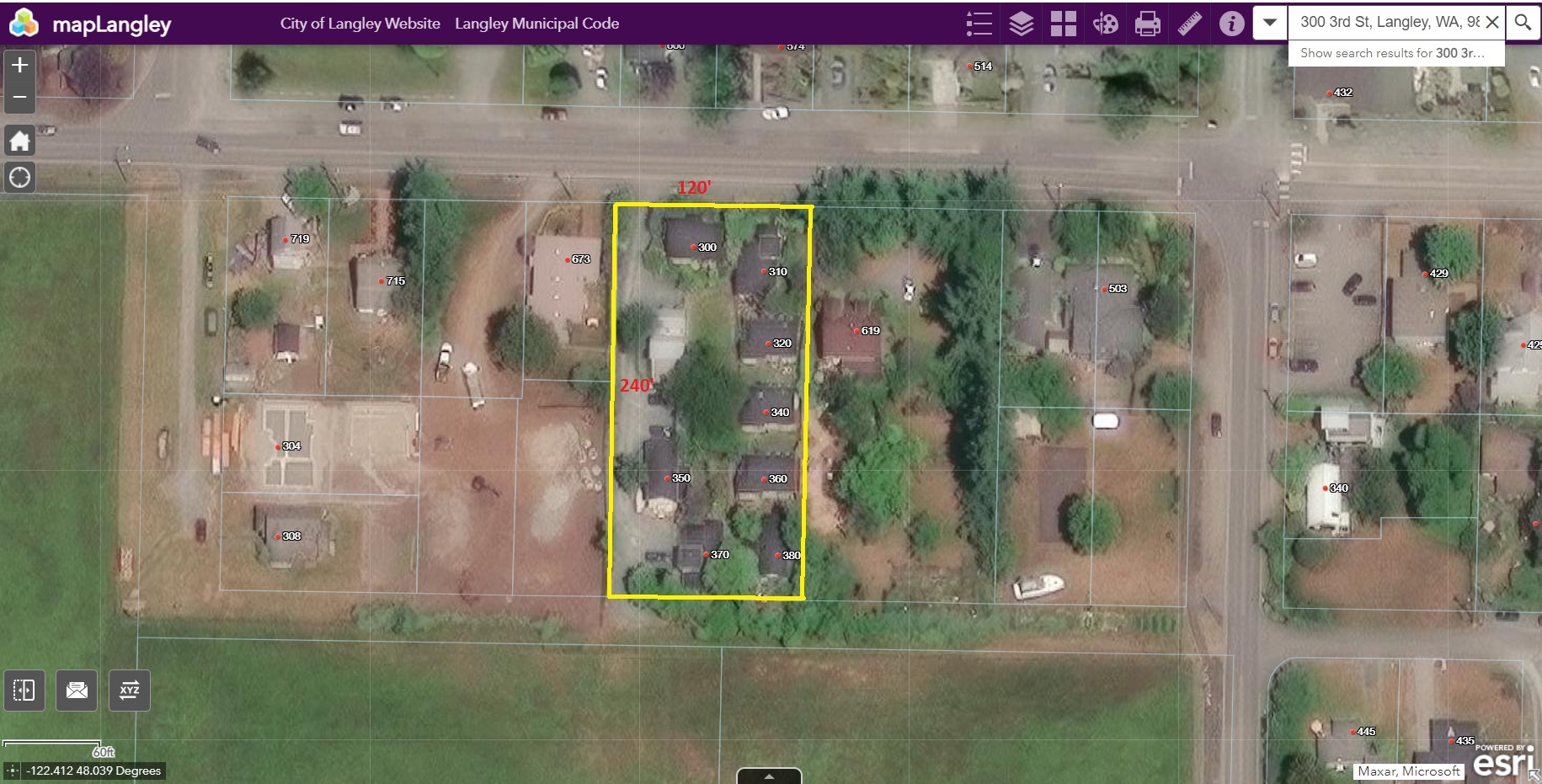 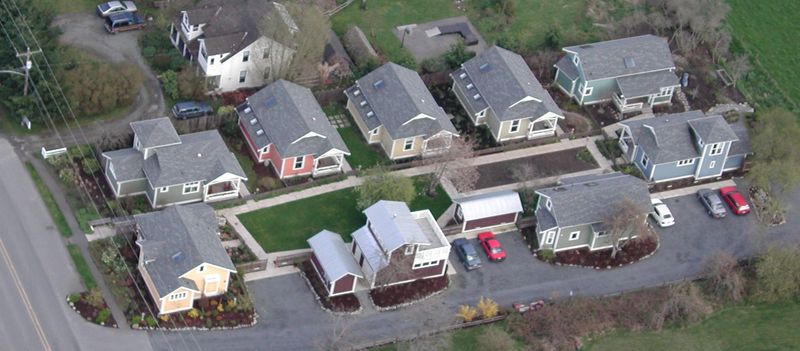 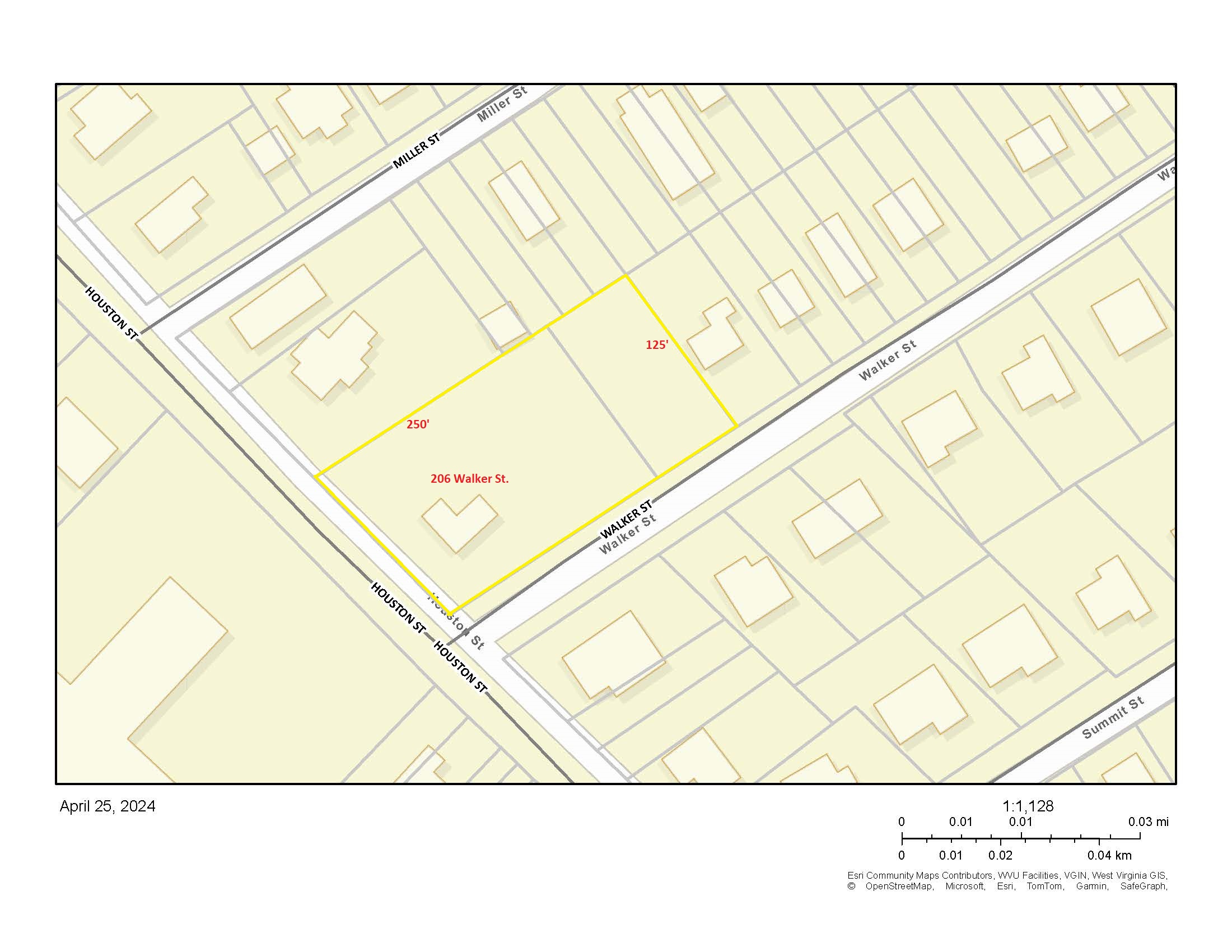